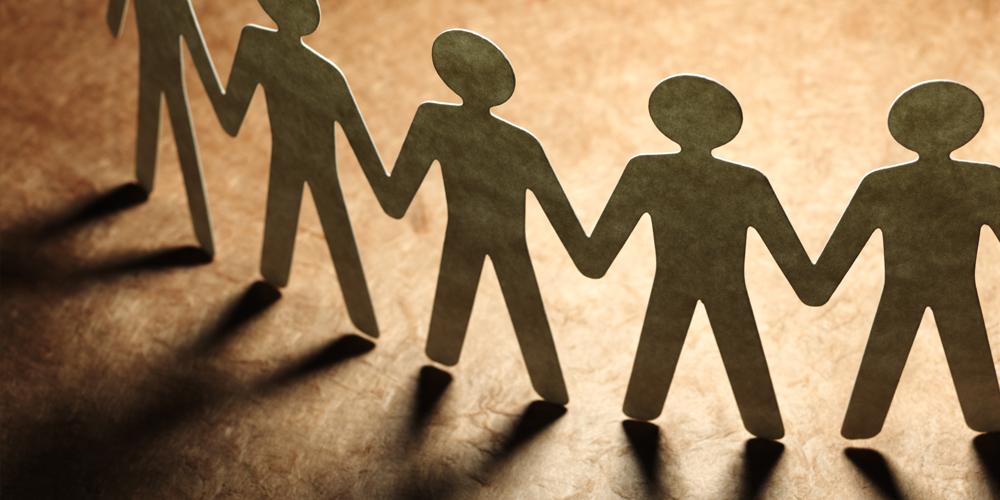 Achieving Unity
1st Corinthians 1:10-13
1 Corinthians 1:10-13
10 Now I plead with you, brethren, by the name of our Lord Jesus Christ, that you all speak the same thing, and that there be no divisions among you, but that you be perfectly joined together in the same mind and in the same judgment. 11 For it has been declared to me concerning you, my brethren, by those of Chloe’s household, that there are contentions among you. 12 Now I say this, that each of you says, “I am of Paul,” or “I am of Apollos,” or “I am of Cephas,” or “I am of Christ.” 13 Is Christ divided? Was Paul crucified for you? Or were you baptized in the name of Paul?
1 Corinthians 1:10-13
10 Now I plead with you, brethren, by the name of our Lord Jesus Christ, that you all speak the same thing, and that there be no divisions among you, but that you be perfectly joined together in the same mind and in the same judgment. 11 For it has been declared to me concerning you, my brethren, by those of Chloe’s household, that there are contentions among you. 12 Now I say this, that each of you says, “I am of Paul,” or “I am of Apollos,” or “I am of Cephas,” or “I am of Christ.” 13 Is Christ divided? Was Paul crucified for you? Or were you baptized in the name of Paul?
Necessary Parts for Achieving Unity
Speak the Same Thing (Based on Truth)
1 Peter 4:11 – “speak as the oracles of God”
Colossians 3:17 – “do all in the name of the Lord Jesus”
Ephesians 4:29 – “what is good for necessary edification”
Titus 2:1 - “speak the things which are proper for sound doctrine”
Eliminate Divisions that Arise (Based on Attitude)
Philippians 2:1-8 – “let this mind be in you which was also in…”
Ephesians 4:13-16 – “till we all come to the unity of the faith”
1 Peter 3:8-11 – “be of one mind… seek peace and pursue it”
Be Perfectly Joined Together (Based on Thought)
Mind (seat of reflective thought)
Judgment (understanding as end product of thought process)
Ephesians 4:1-6 – Unity we are to “keep” is directed by Spirit
2 Corinthians 13:11 – Be of one mind = Live in peace
Colossians 2:1-7 – Process in application